Session 1-2: Building Confidence in the Administrative – Based Data – A Case of United Republic of Tanzania
A Paper Presented to the International Conference on the Sustainable Development Goals Statistics (ICSDGS) 4-6 October 2017 Manila, Philippines

By Dr. Albina Andrew Chuwa 
Director General – Tanzania National Bureau of Statistics
Contents
Background Information

Opportunities around administrative based data – bridge existing data gap – responding to SDG’s Indicator Framework;

Challenges around administrative based Data in the developing Countries;

E-Population Register in Tanzania

The Forward Looking
Background Information
Administrative based data is the information collected primarily for administrative purposes. Government collects this type of data for the purposes of registration, transaction and record keeping, usually during the delivery of a service
   to citizens.
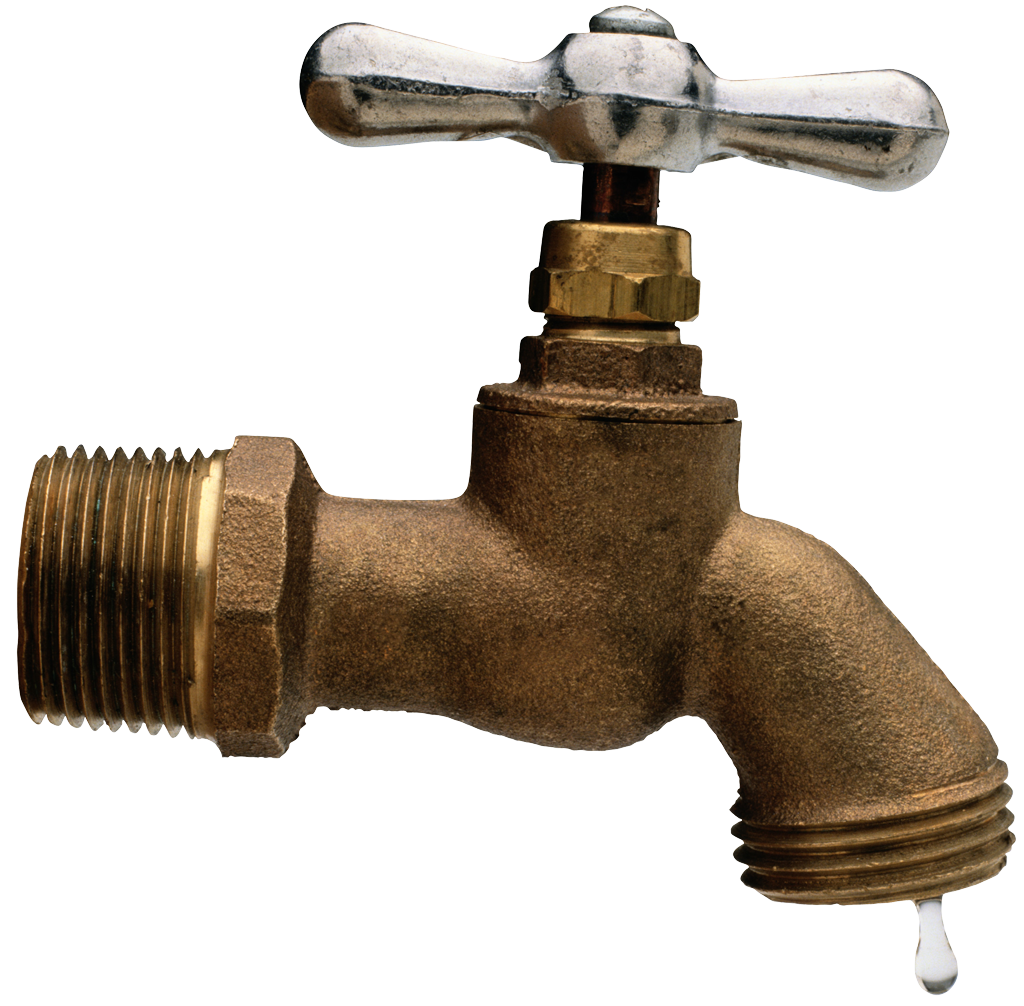 % of Population with access to safety and Clean Water
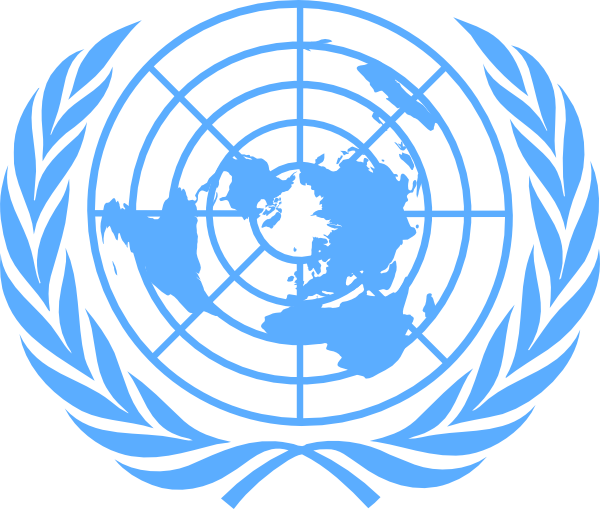 Fundamental Principles of Official Statistics
Principle No. 5:  Sources of Official Statistics FPO’s - build confidence of administrative –based data to be used to monitor performance auditing on going national, regional and global development plans.

Big data, Open data ???
Challenges – Building Confidence in the Administrative – Based Data Administrative –based data
Legal aspect: Data are coming from the existing systems which lead to difficulties to retrieve data required to monitor the progress made; 
conformity of concepts and definitions with international standards, some of the NSO’s lags behind to cope with new paradigm shifts such as big data and open data, technologies and analysis.
Challenges – Building Confidence in the Administrative – Based Data
Incompleteness and inaccuracy of records is a serious constraints pertaining production of administrative data.
Use of Paper to register information from the Ministries still common in most of developing countries
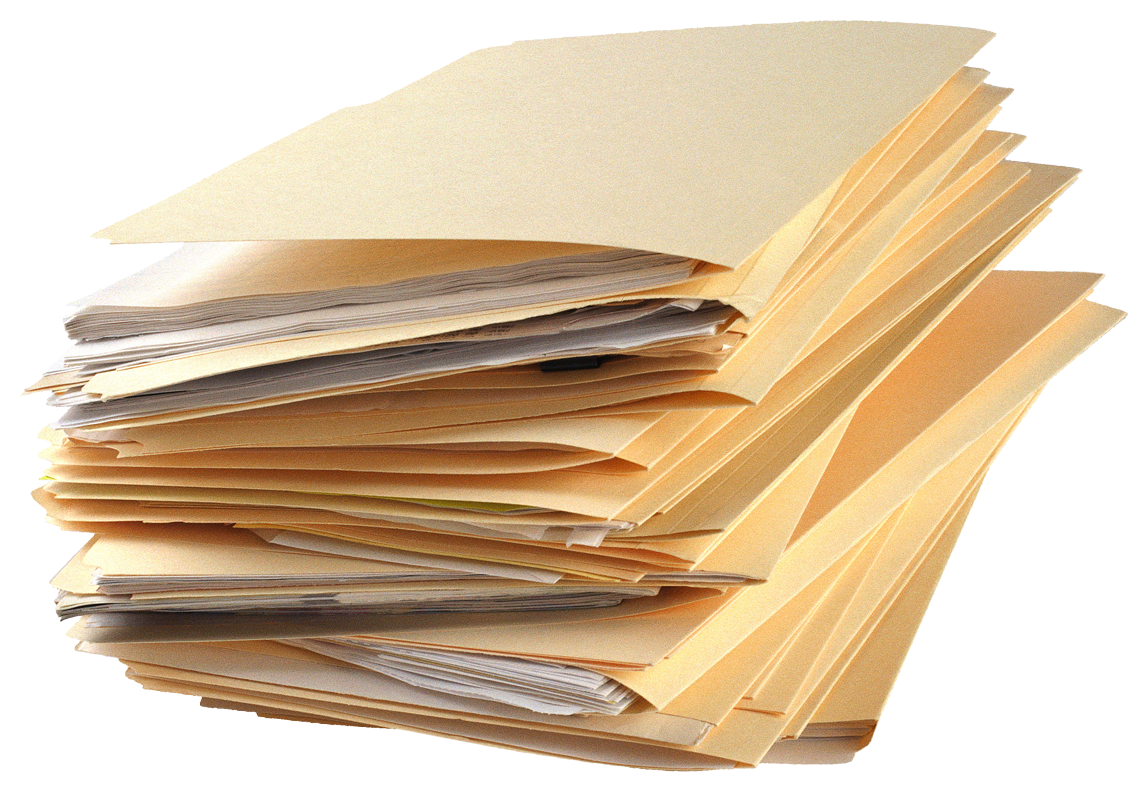 –
Challenges
Capacity of the staff to fill-out the forms, do some quality checks, and analyze the data still ; and 
Lack of political will to use data for evidence policy formulation and planning in some of the developing countries
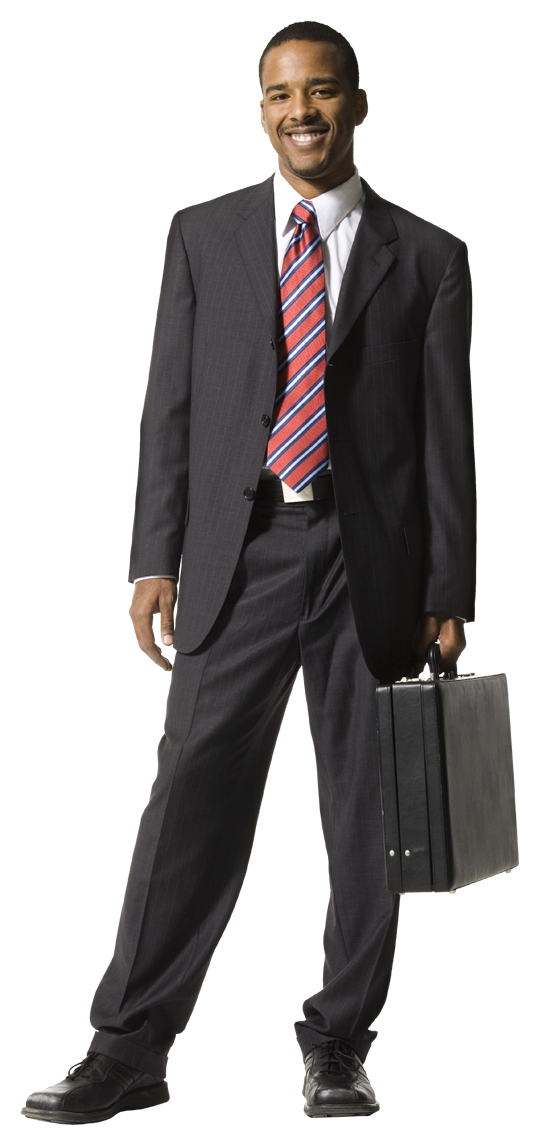 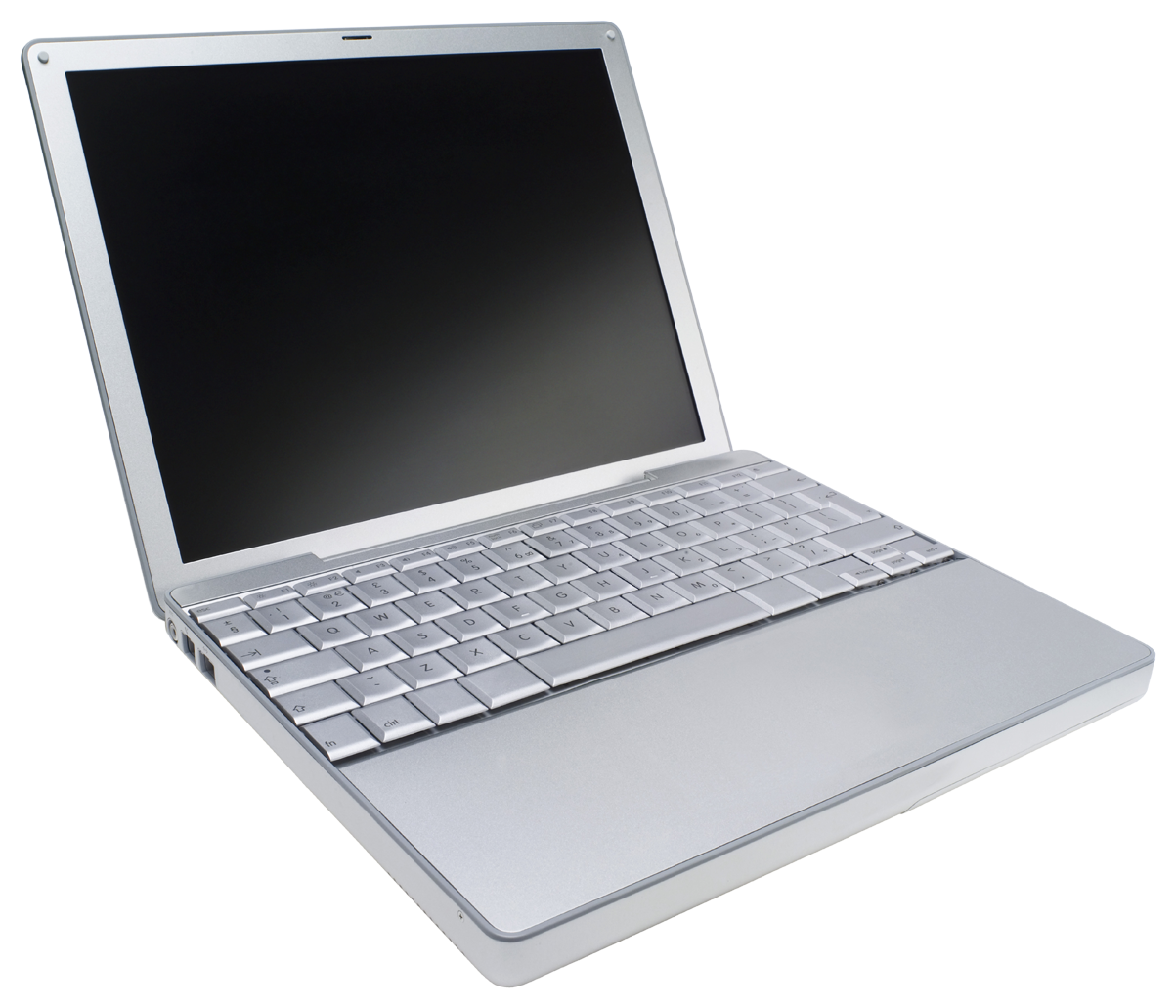 e-Official Statisticians should revert the wheel – to gain political will
E-Population Register In Tanzania – Improvement of Administrative Based Data at LGA
Graduating from paper based data into electronic data system – Use of mobile technology both on and offline during data capture at household level;
Routine data collection tool in Tanzania
e-PRS as a working tool
Tanzania Administrative Hierarchy:
National level
Regional level
Distric level
Ward level
Village level
Sub-village level
Send SMS to all village/HH
Call an individual/SMS
Location of HH
Distance and path to visit the HH
At sub village level
Children Under Five
The Way Forward and Conclusion
Harnessing technologies and partners to build confidence in the use of administrative based data becomes imperative for developing countries where capacities are limited;
 Promoting culture of evidence based policy formulation to embrace political will is very essential;
For developing countries 2nd Generation of NSDS should include a component of improving routine data system;
The Way Forward and Conclusion
Custodian International Organization i.e. UN Agencies, IMF and WB to continue working with NSO’s to improve concepts and definitions under administrative data. This go in line with strengthening capacity development of data producers and users in the National statistical System
END – Take Away from this Presentation
“Mobilize  All Sources of Data for Leaving no One Behind”. 


Thank you for your kind attention